ECV IDN analysis
913 ECV total considered
CURRENT ECV
FUTURE ECV
417
204 not in IDN
288 in IDN via CWIC
4 in IDN via CNES
a) 496 out of 913 considered 
b) 417  out of 913 not considered because these are future collections.
c) 288 out of 496 on IDN granule/product accessible via CWIC infrastructure
d) 204 out of 496 not on IDN 
e) 4 out of 496 on IDN granule/product accessible via CNES infrastructure
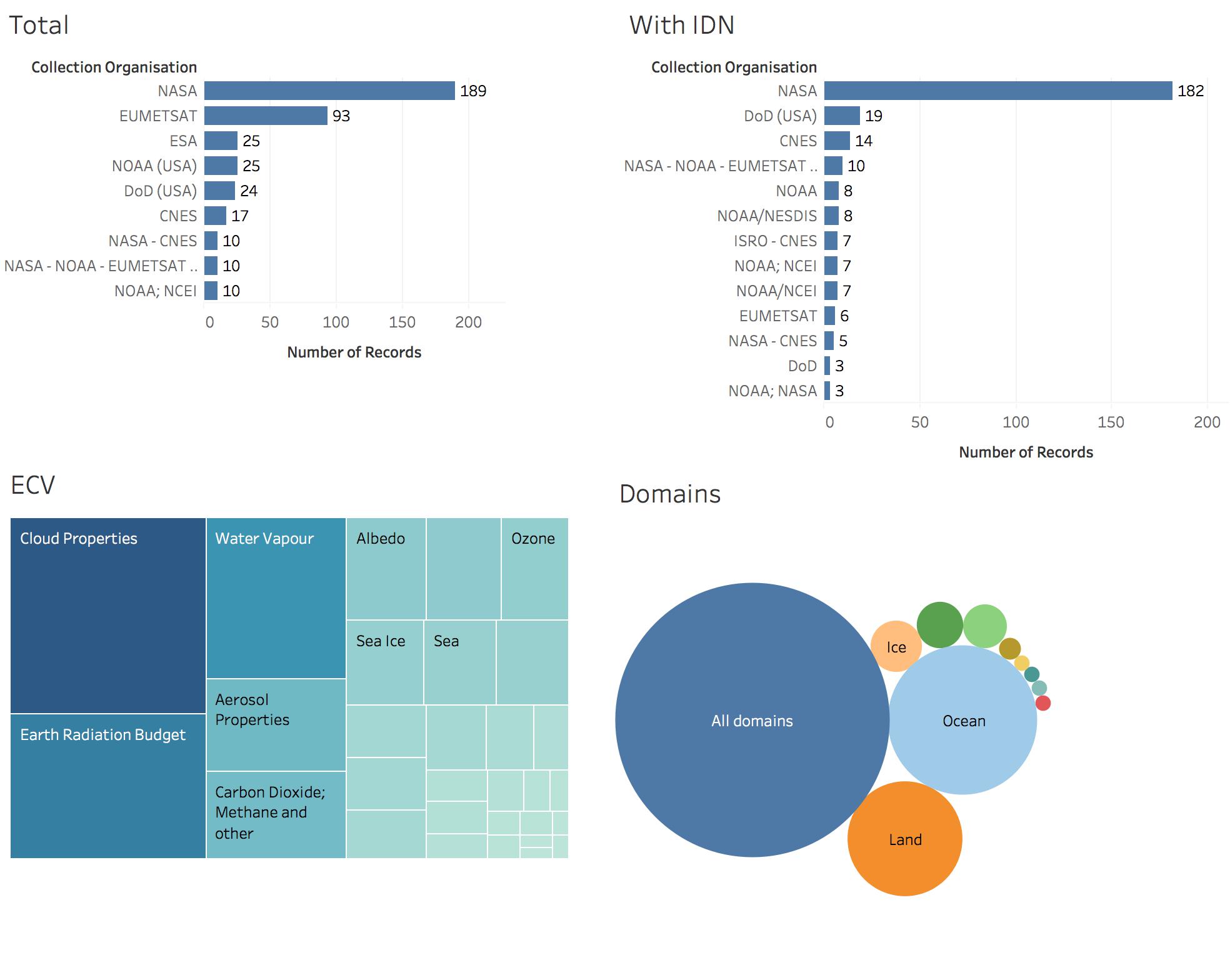 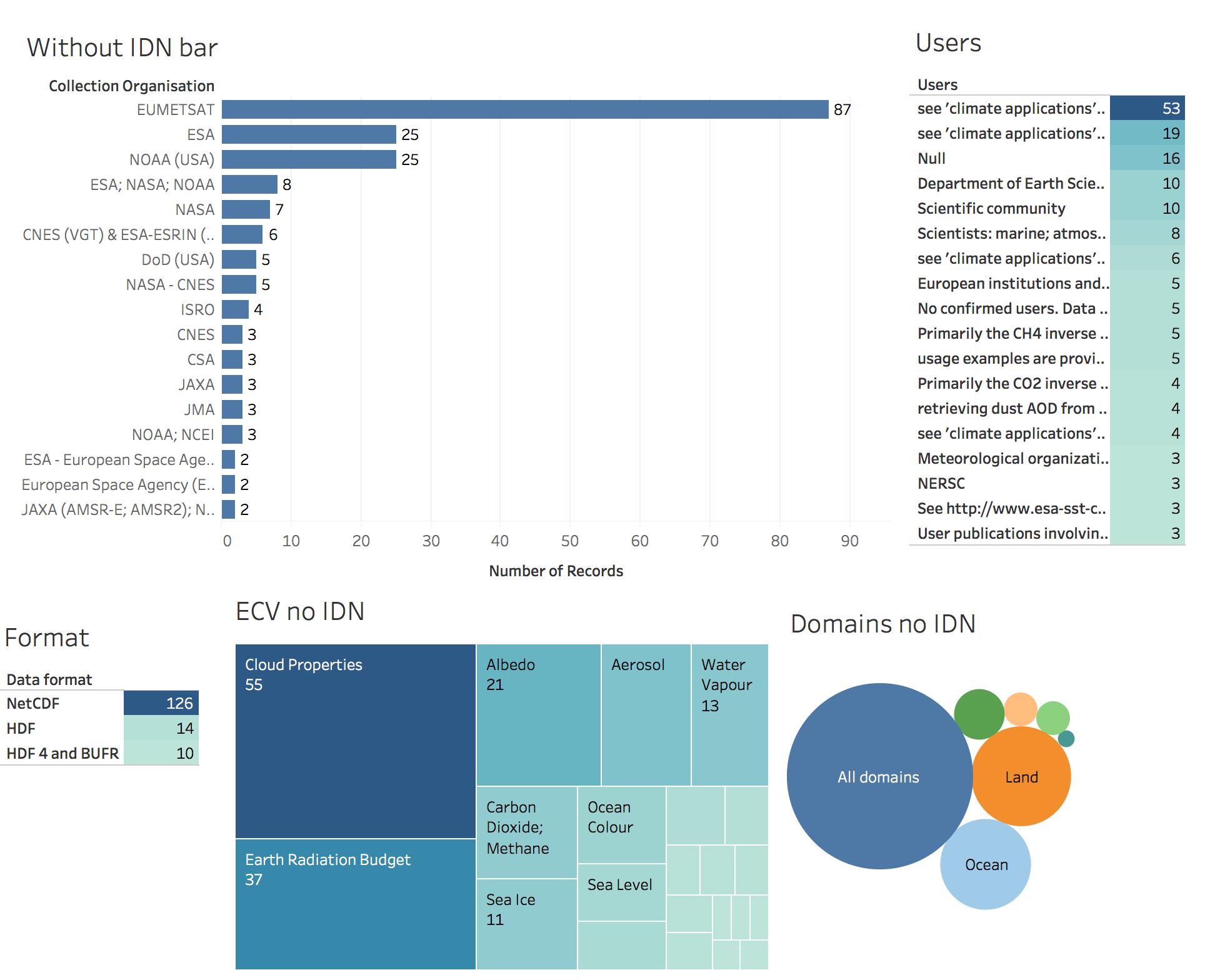 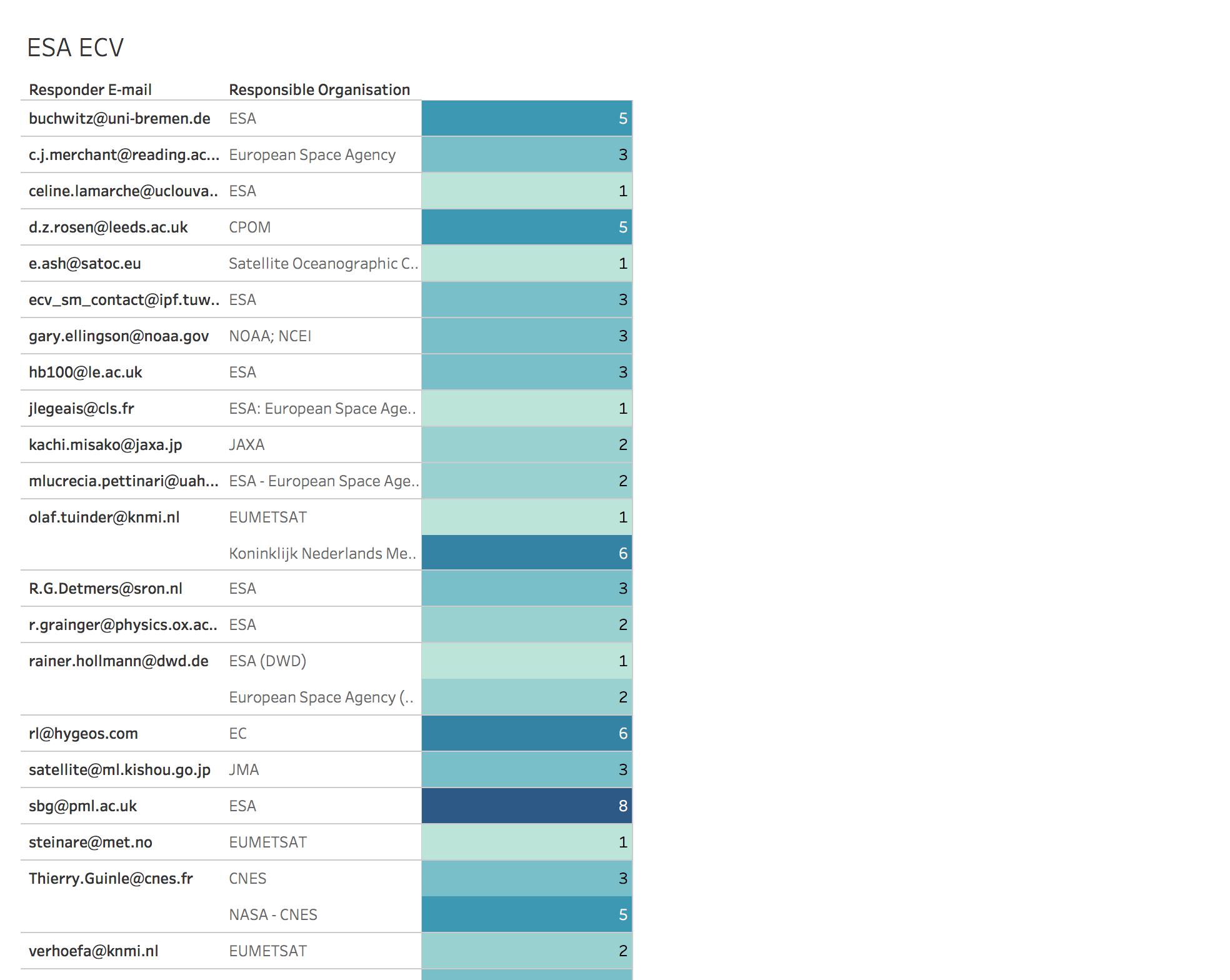 25 email sent
204 datasets
7 answers containing:
request of more details on registration process and infrastructure
information about obsolescence of the requested datasets